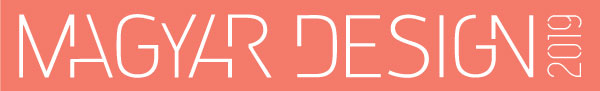 példák környezettudatos tervezői szemléletekre
Fészek Részek – “az anyag pazarlásának minimalizálása”
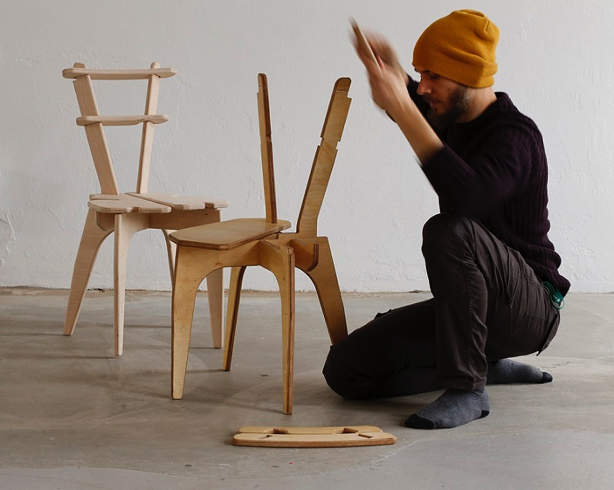 CNC gép, rétegelt lemez
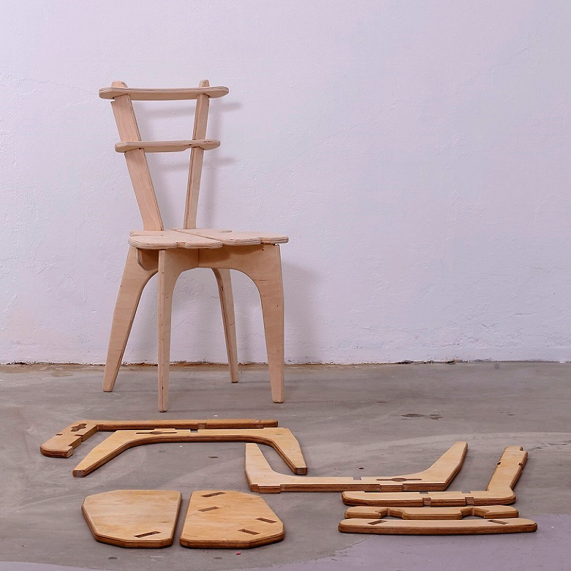 “Mi úgy tervezünk, hogy az elemekben a pozitív és negatív formák a vágólapon pont kiegészítsék egymást. Ezzel értük el azt, hogy termékeink gyártása során a hulladék csupán 5%, szemben az ipari átlag 60%-al!”

alacsony energia felhasználás a gyártás folyamán

környezetbarát felületkezelés
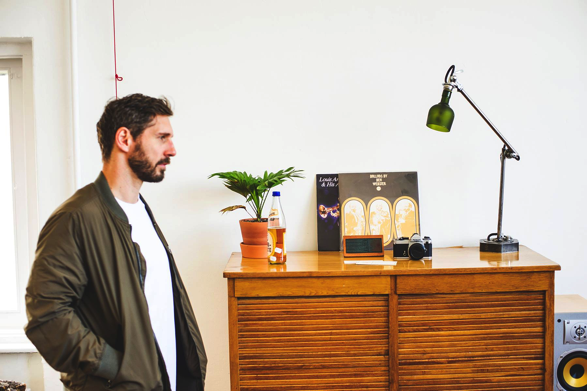 UPLUX – “bölcsőtől bölcsőig” modell alapján
ipari hulladékok, kerékpáralkatrészek és üvegpalackok

a “bölcsőtől sírig" tervezés helyett, azaz
az elhasznált terméket szétbontva, annak elemeit a korábbi minőséget megtartva hasznosítják újra, a „felhasznosítást” (upcycling) előnyben részesítve a „lehasznosítással” (downcycling) szemben
“Az UPLUX vállalása, hogy nemes anyagok hulladékainak felhasználásával hoz létre olyan minőséget, ami megállja a helyét a tervezőasztalon is.”
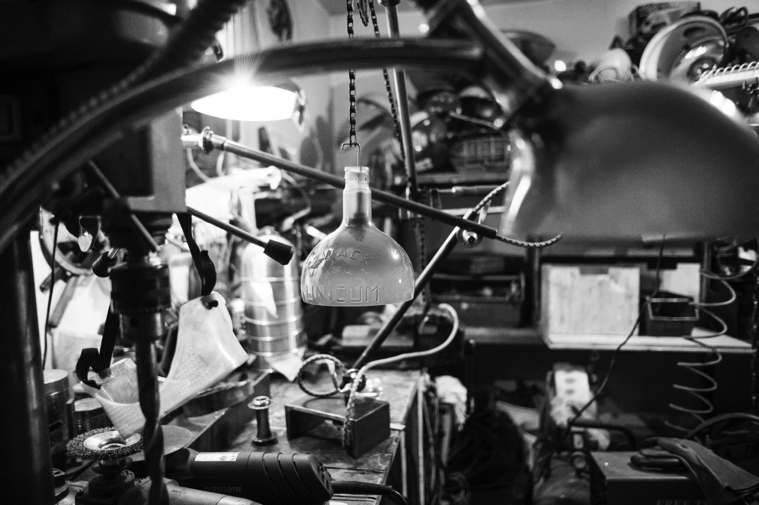 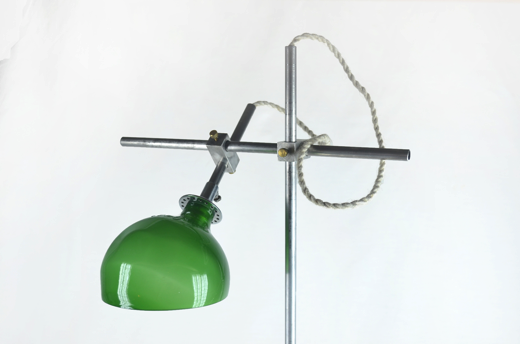 PDSIGN – “tisztelgés  a sokat látott anyag iránt, és egyben figyelemfelhívás az időtálló értékek keresésére és megóvására”
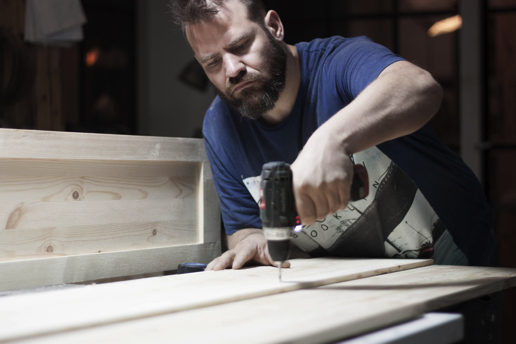 A stúdióban készülő egyedi bútorok, lámpák tervezését és kivitelezését legtöbbször régi megmentett tárgyak, vagy azok egy-egy eleme inspirálja.
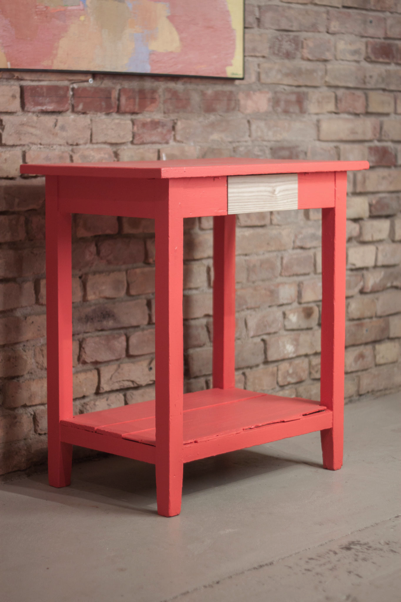 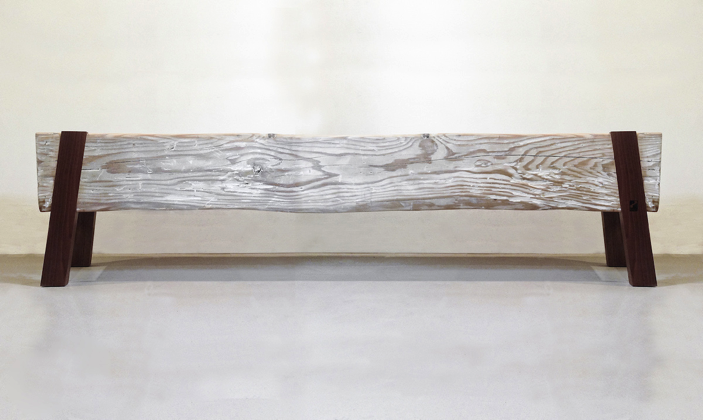 Viaplant – termékeik előállítása során olyan növényi részeket, leveleket és virágzatokat alkalmaznak, amelyeknek a megújulási ideje 1 év, vagy kevesebb

A Viaplant természetes alapanyagai kivétel nélkül hazai forrásból származnak, a tervezők számára kiemelten fontos, hogy a teljes munkafolyamat Magyarországon történjen.
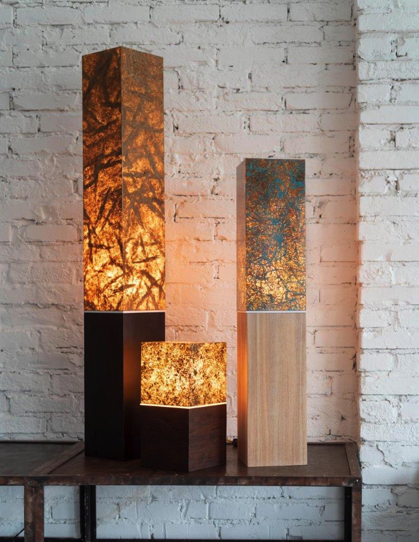 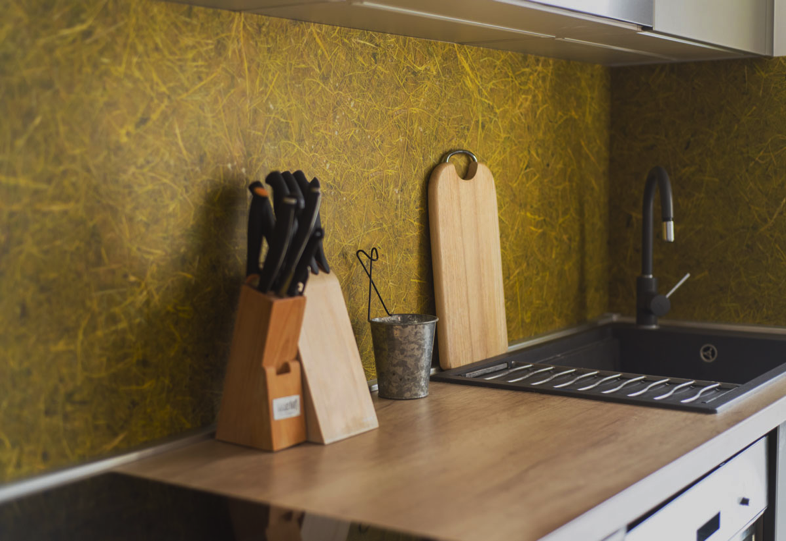 Tartósság, hosszú használat: időtálló design, tartós anyagok
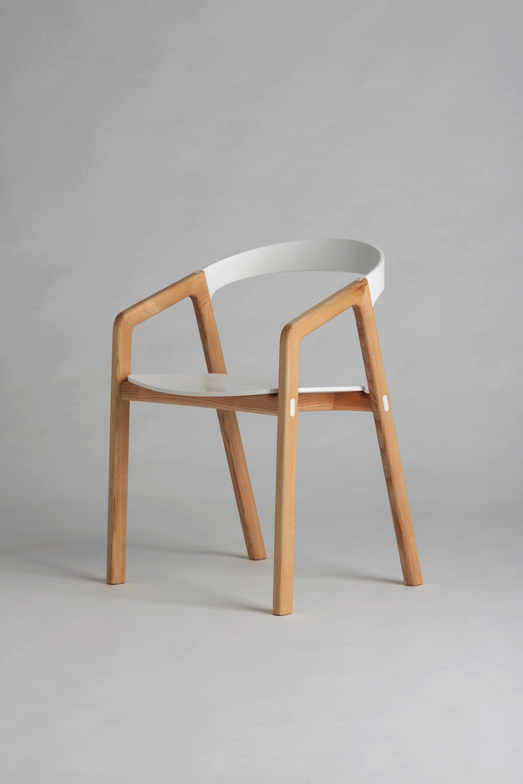 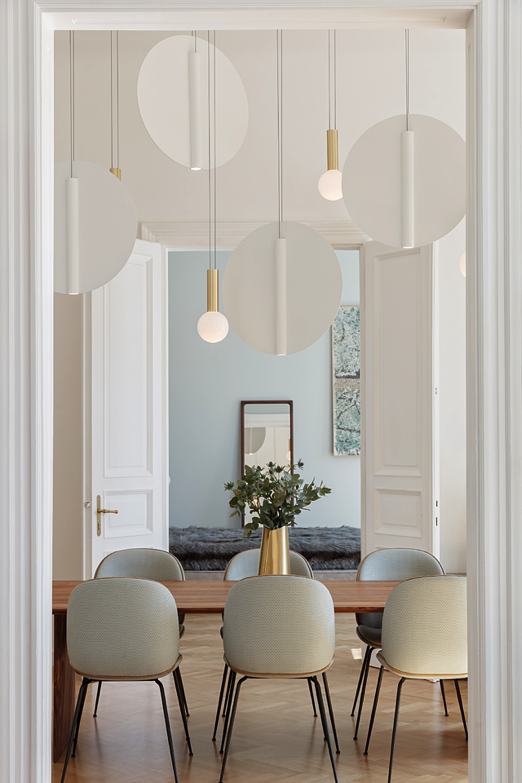 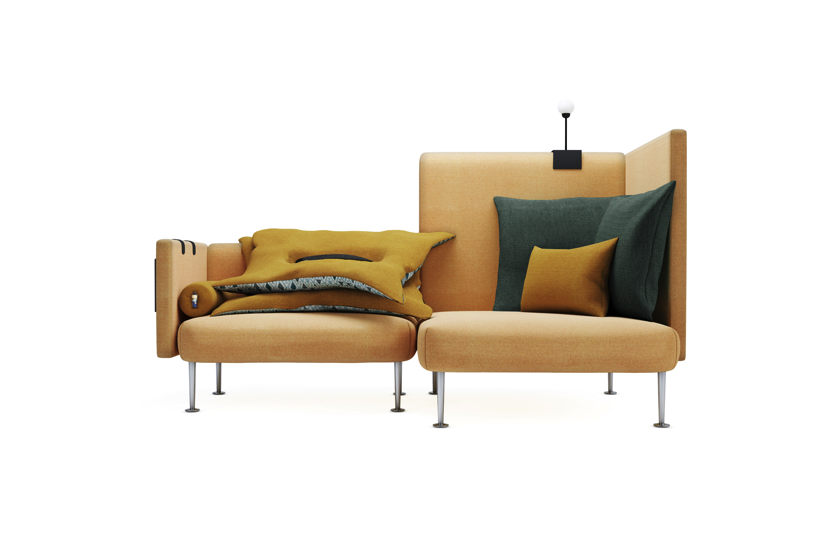 Tartósság, hosszú használat: időtálló design, tartós anyagok
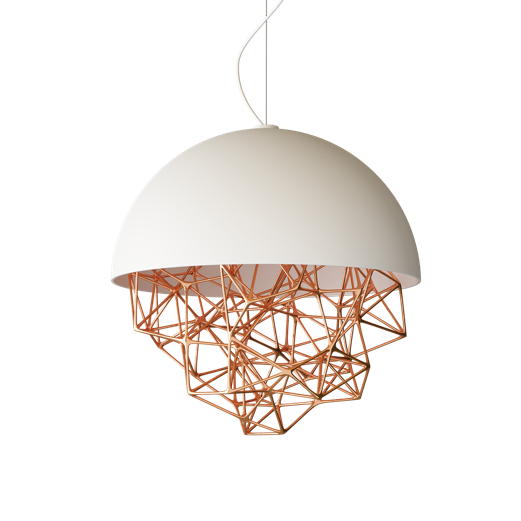 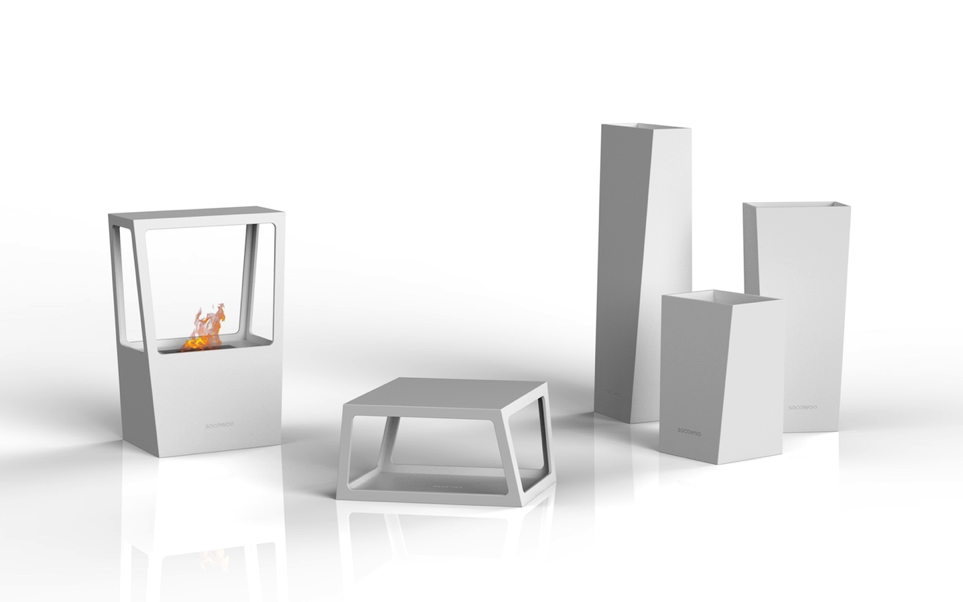 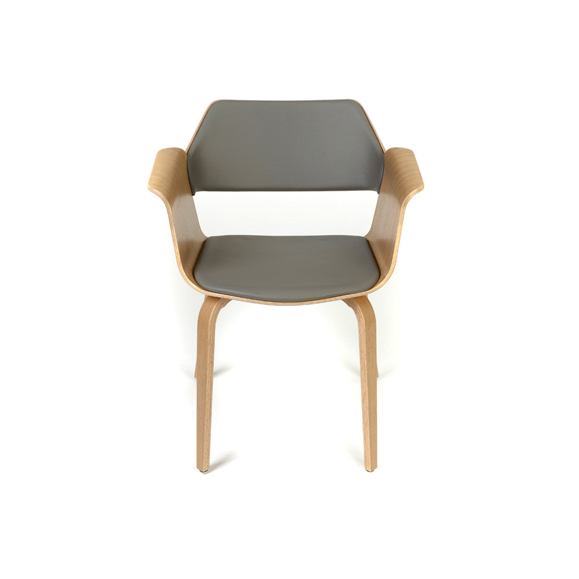